Psikiyatriye giriş, tarihçe, etiyoloji, sınıflandırma
Dr. Meram Can Saka
Ruh sağlığı
Bireyin kendi potansiyelini ortaya koyabildiği, gündelik yaşamın stresleri ile başa çıkabildiği, üretken ve verimli bir şekilde çalışabildiği ve toplumuna katkıda bulunabildiği iyilik hali
Psikiyatri
‘Psyche’ Yunanca zihin (mind)

Beyin işlevlerinde duygu, düşünce ve/veya davranış değişikliklerine yol açacak bozulmalar görülen hastalıklar

Ruhsal
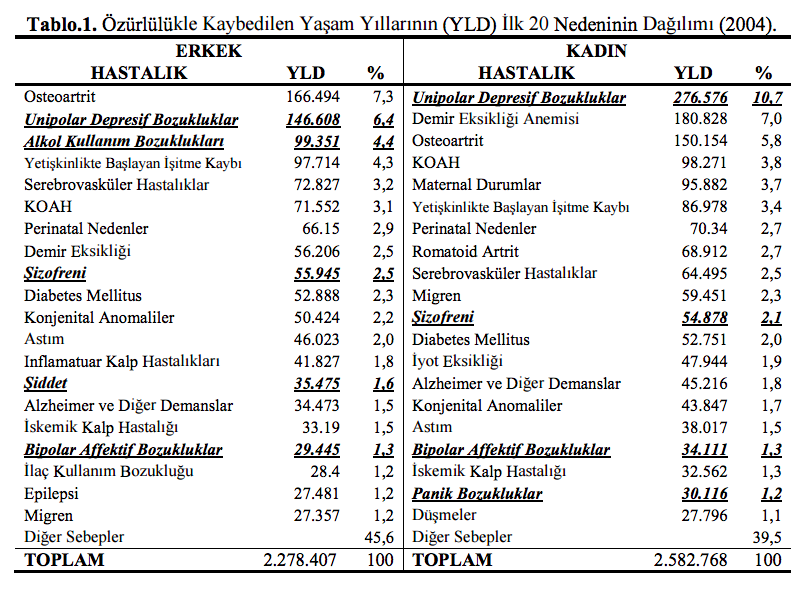 Kimlerde psikiyatik hastalık görülür?
Tembel?
Zayıf?
Aile terbiyesi olmayan? İmansız, ahlaksız?


Ne yapacakları belli olmaz
Tehlikelidirler
Düzelmezler
Psikiyatrik hastaları nasıl görülür?
Hipokrat
MÖ 300
Duygusal ve düşünsel bozukluklar beyinden kaynaklanır
Vücut sıvılarındaki dengesizlik
kara safra:	melankoli	depresyon
sarı safra:	agresyon	mani
balgam:	apati		demans
kan:		keyifli
Psikiyatri Tarihi
MS 300: Bizans’ta psikiyatri hastanesi
MS 705: Bağdat psikiyatri hastanesi
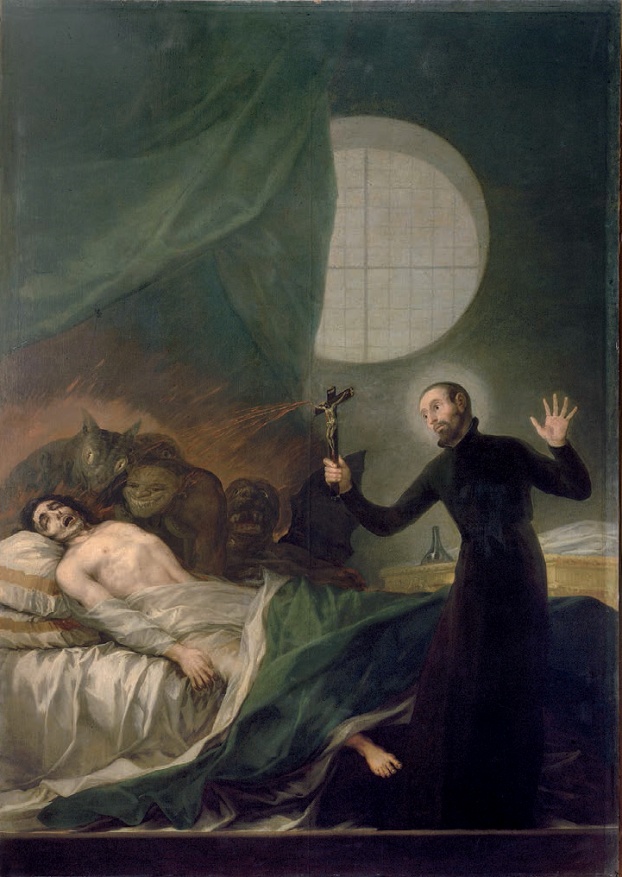 Ortaçağ: 
 Astroloji, 
 Vücuda giren, ruhu ele geçiren şeytanlar
Ortaçağ
1400 Bedlam
 1400 İspanya

1486: Malleus maleficarum 
İşkence ve yakma
17. ve 18. yy
Özel tırmahaneler – çalışma evleri

King George III, Bedlam, York (Tuke ailesi)
İtalya: Vincenzo Chiarugi
Bicêtre, Salpêtrière 

Tımarhaneler
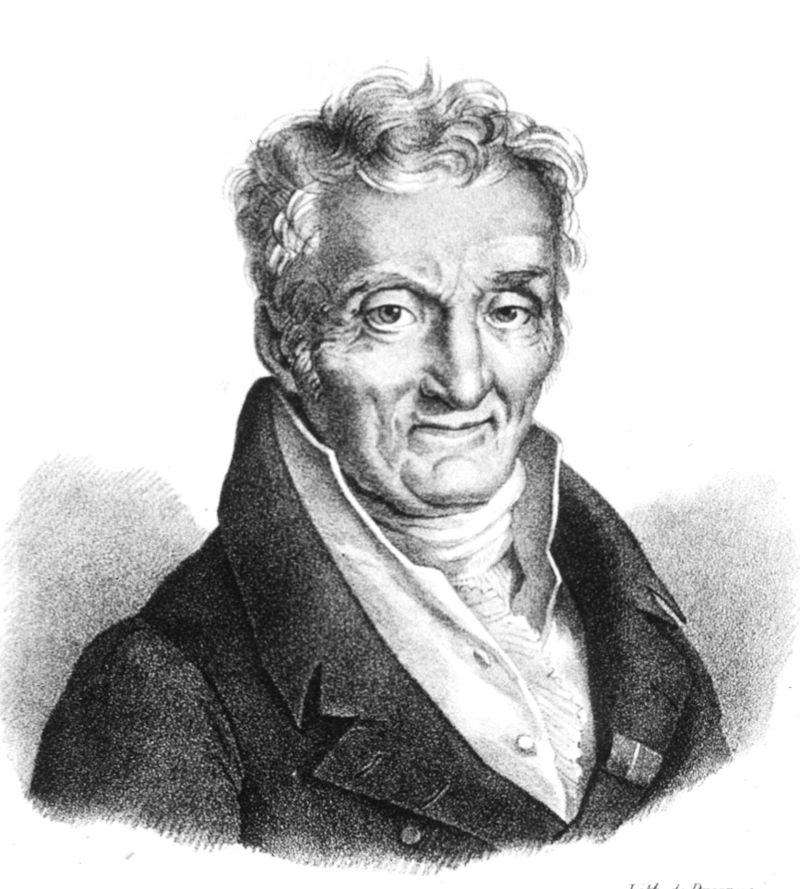 17. ve 18. yy
Pinel: 
Fransız ihtilali
1793: Bicêtre, hastaları zincirlerden kurtarıyor
epidemiyoloji, takip çalışmaları, patofizyoloji
modern psikiyatrinin kurucusu
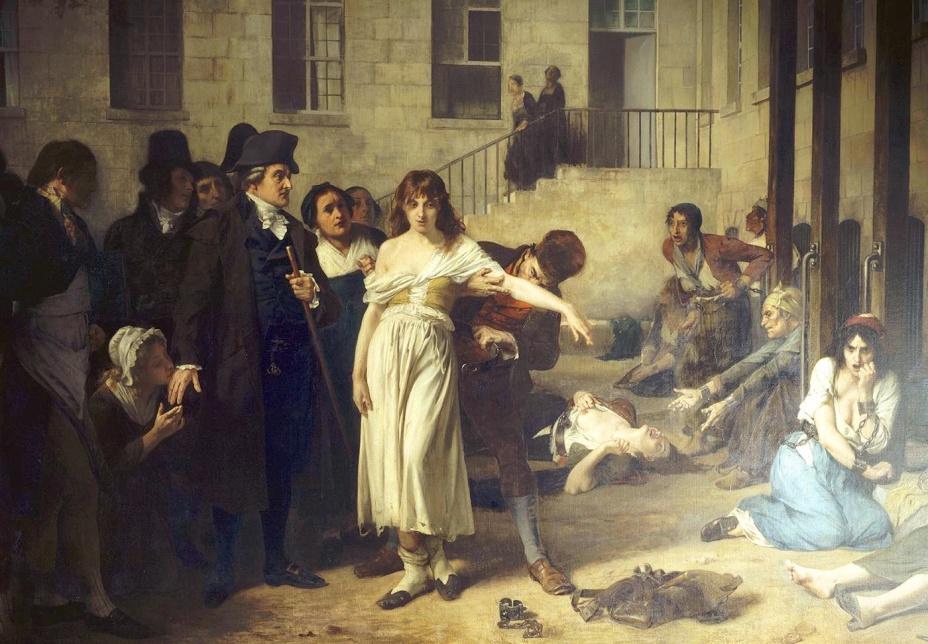 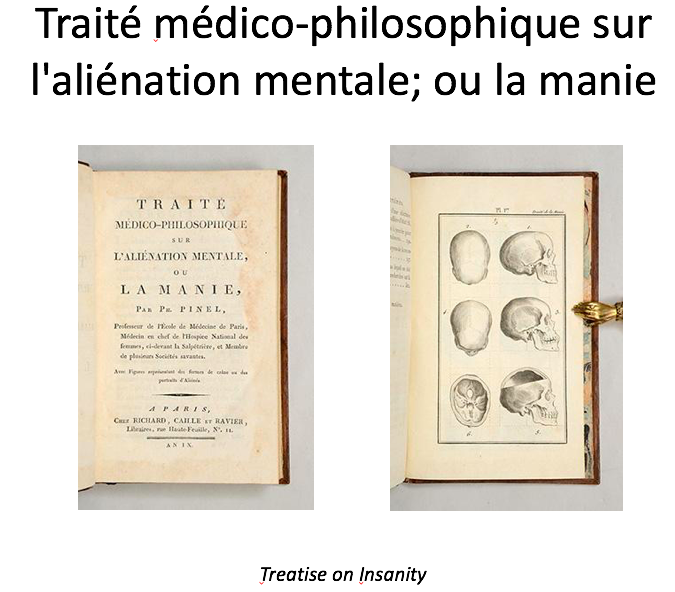 17. ve 18. yy
Kraepelin:
Münih Psikiyatri Bl 1900: Broadman, Alzheimer, Nissl
Halen kullandığımız şizofreni, BAB tanımları
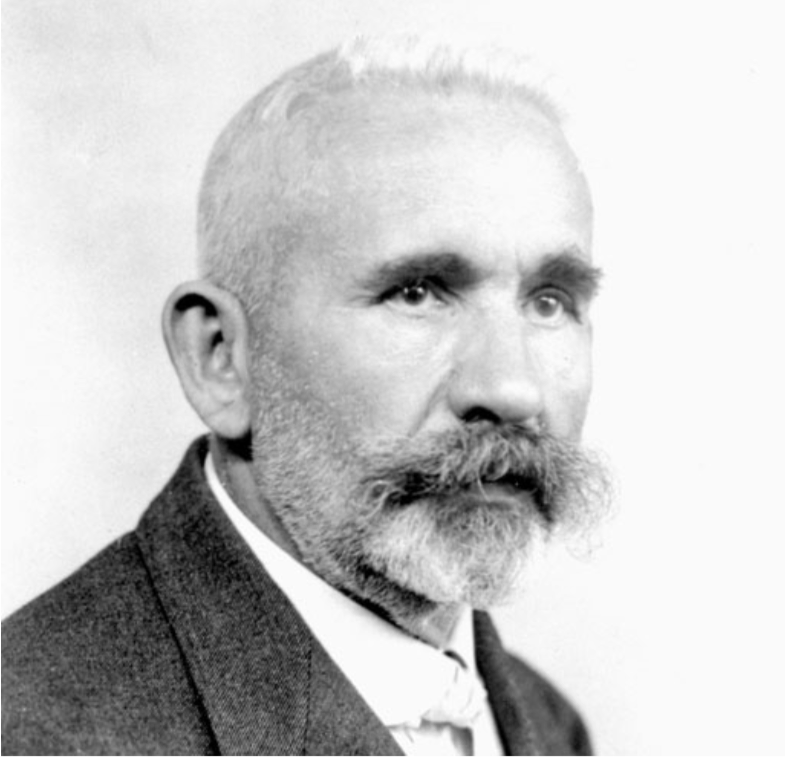 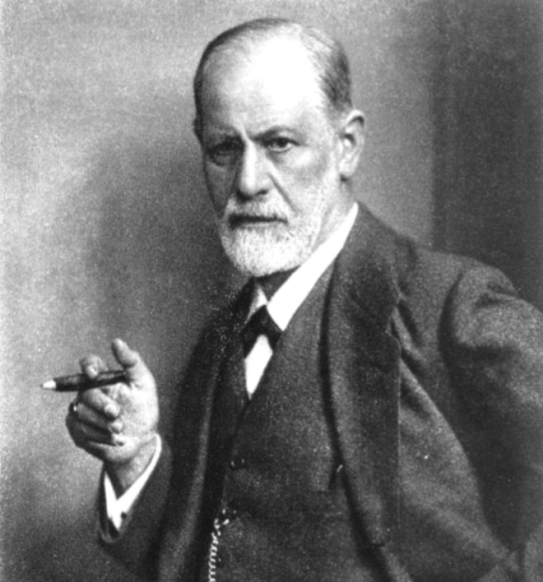 Psikanaliz
Freud (1856-1939) hastaların farklı belirtilerinin bastırılmış iç çatışmalar ve duygular bilinçli farkındalığa çıkarıldığında iyiye gittiğini farketti 

Psikanaliz: bastırmanın yarattığı gerilimi gidermeye ve bilinçdışı çatışmaları çözmeye yönelik yöntemler 
		- serbest çağrışım
		- yorumlama: direnç, transferans, rüya
20 YY ikinci yarısı
50ler
psikanaliz
1952 Delay, Deniker – Chlorpromazin
1958 Kuhn – Imipramin
60lar - 80ler 
sosyal psikiyatri, toplum psikiyatrisi
biyolojik psikiyatri, sinirbilim, sınıflamada yenilikler: DSM-III, ICD-10
Sinirbilim
2000 
Carlsson, Greengard, Kandel : sinir iletimi, hafıza oluşumu
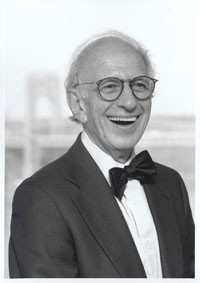 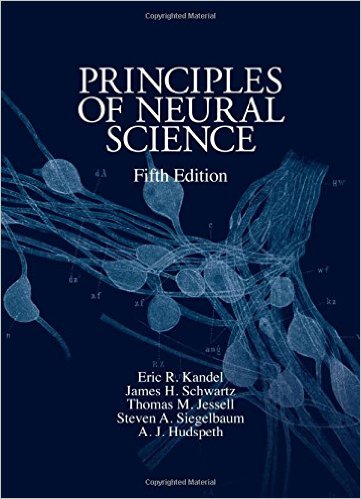 Klinik
Laboratuar test yok
Tanı muayene ile 

AD, AP, SH, DDD
100 milyar nöron
	10 bin diğer nöronla bağlantı
		1000 trilyon sinaptik bağlantı
Etiyoloji
Psikodinamik model
Medikal model
Biyopsikososyal model
Tanı
Psikiyatrik görüşme
Anamnez
Psikiyatrik muayene
Empati
Davranışlarının nedenleri hakkında yargıda bulunma
Nörogelişimsel bozukluklar

Şizofreni grubu ve diğer psikotik bozukluklar

Bipolar ve ilgili bozukluklar

Depresif bozukluklar

Bunaltı bozuklukları

Obsesif kompulsif bzk ve ilgili bozukluklar

Travma ve gerginlikle ilgili bozukluklar

Dissosiyatif bozukluklar

Somatik belirti ve ilgili bozukluklar

Yeme bozuklukları

Madde kullanım bozuklukları

Nörobilişsel bozukluklar

Kişilik bozuklukları
Nörogelişimsel bzk
Gelişim döneminde başlarlar
Kişisel, sosyal, akademik işlevlerde gelişim bzk

Entelektüel yetersizlik
İletişim bzk
Otizm spektrum bzk
Dikkat eksikliği hiperaktivite bzk
Özel öğrenme bozuklukları
Motor bozukluklar
Tik bzk
Şizofreni spektrumu ve diğer psikotik bzk
Psikoz: gerçeği değerlendirmenin bozulması
Sanrılar, varsanılar, dağınıklık, negatif belirtiler

Şizofreni
Şizofreniform bzk
Şizoaffektif bzk
Sanrısal bzk
Kısa psikotik bzk
Madde kullanımına bağlı psikotik bzk
Tıbbi duruma bağlı psikotik bzk
Şizotipal kişilik bzk
Bipolar bzk
Bipolar I
Bipolar II
Siklotimik bzk

Madde kullanımına bağlı
Genel tıbbi durum bağlı
Depresif bzk
Duygudurum regülasyon bzk

Major depresif bzk
Sürekli depresif bzk
Premenstrüel disforik bzk
Anksiyete bzk
Ayrılma anksiyetesi bzk
Selektif mutizm

Öznel fobi
Sosyal anksiyete bzk
Panik bzk
Agorafobi
Yaygın anksiyete bzk
Obsesif kompulsif ve ilişkili bzk
OKB
İstifleme bzk
Vücut dismorfik bzk
Trikotillomani
Cilt yolma bzk
Travma ve stresle bağlantılı bzk
Akut stres bzk
Travma sonrası stres bzk
Uyum bzk
Dissosiyatif bzk
Dissosiyatif kimlik bzk
Dissosiyatif amnezi
Depersonalizasyon derealizasyon bzk
Somatik belirti ve ilgili bzk
Somatik belirti bzk
Hastalık anksiyetesi bzk
Konversiyon bzk
Yapma bzk
Beslenme ve yeme bzk
Anoreksiya nervoza
Bulimiya nervoza
Yeme atakları yeme bzk

Pika
Geviş getirme bzk
Kaçıngan/kısıtlayıcı yeme bzk
Nörobilişsel bzk
Deliryum
Minor kognitif bzk
Major nörobilişsel bzk
Diğer
Cinsel bzk
Cinsiyet disforisi
Bozucu, impuls kontrol, davranım bzk
Madde bağlantılı, bağımlılık bzk
Kişilik bzk
Parafililer
Tedavi
Psikofarmakoloji
AD, AP, DDD, BZD …
Tedavi
Psikofarmakoloji
AD, AP, DDD, BZD ...
Psikoterapiler
Dinamik psikoterapiler
BDT...
Diğer
EKT, TMS, VSS...